A study of the lived experience of Post-Polio Syndrome: the social history of a secondary impairment
Dr Sonali Shah & Prof Malcolm Nicolson
Institute Of health & wellbeing  
University of Glasgow
Structure
Ageing with childhood impairment
Ageing global population  social, technological & medical advancements
Ageing into impairments – catered in research and service provision  
Ageing with impairment getting more common – not enough research 
Childhood impairment presumed as ‘static’ with static level of dysfunction & ‘once and for all’ character of functionality 
Childhood impairments evolve over time into new onset of dysfunction – secondary ageing   pain, muscle tightness, osteoarthritis and fatigue
Secondary ageing with childhood polio
I first began to experience the on set of PPS in the late 80's early 90's when I was in my early forties. There were a number of articles in the local press which I read and decided they did not apply to me. Sudden unexpected falls was the first indication that something was not quite right (Calum)
Survivors of childhood paralytic poliomyelitis develop additional problems in middle or old age that affect the neurological and musculoskeletal systems.
Childhood poliomyelitis
Polio = grey	
myelos = marrow 
itis =  inflammation
Infantile paralysis
Infectious agent = poliovirus
Spread through faecal-oral/contaminated water
Develops in intestines
Brief history of polio
World’s first polio epidemic hit Scandinavia in 1905
Localised cases leading to epidemics in Europe & N.America  Most feared infectious viral childhood disease in 20th C
1950s - Polio vaccine by Salk and Sabine = decline in cases
1988 - WHO & World Assembly = Global Eradication Plan 
2016 – Polio endemic in Afghanistan, Nigeria & Pakistan
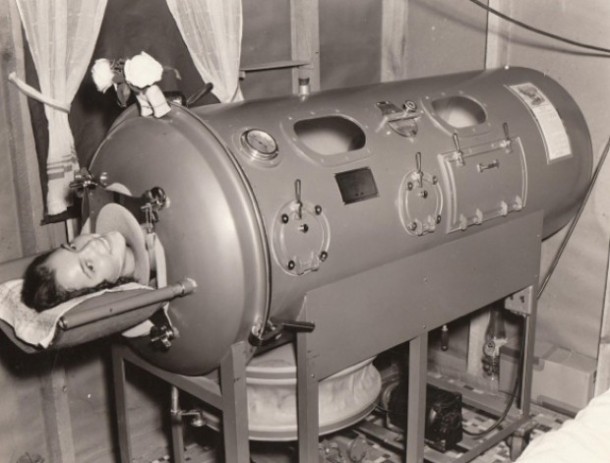 I was about sixteen, seventeen months old when I contracted polio…I was taken to the city hospital, which was the infectious disease hospital in [city].  My mother said that she had washed me and dressed me and they took everything off and put these old clothes on me and they burnt everything… She went up every week.  The window would be opened.  Apparently it was like a little shutter was opened and the sister would say, "She's alright," you know.  (Jessie)
I was a nine-month-old baby, so I can’t remember it, I can only remember what my mother told me.  She said I was a faster developer, I was already beginning to walk and was very energetic.  Then I got these flu-like symptoms and then it transpired it was polio.  It came through my left leg and the virus spread up across my chest, just missing the heart, and down the right arm. (Red  Rich)
Post-Polio Syndrome
Recognized and named as a result of patient activism
First recognized by Dr Marilyn Fletcher in 1982:
… we have a big problem of epidemic proportions that has already affected at least 20 people in the Washington, D.C. area alone.  We suspect that thousands of post-polio patients throughout the country have similar symptoms.  This is not an old or described entity, but a new set of problems for which we have coined the term post-polio syndrome.  We are not crazy.  We are suffering and we need the scientific community to look at our problem.
Functional decline of neurological and musculoskeletal systems different from normative ageing  muscle and joint pain, and further muscle atrophy.  
new difficulties eating, speaking and breathing (Jubelt, 2004)
deterioration in the ability to be active in employment and leisure, or to perform personal care duties (Jubelt and Cashman 1987). 

Risk of secondary symptoms in 25 to 40 percent of people 15-40 years after initial polio sequelae (NIH, 2012)
Common today as children with polio (40s/50s) surviving old age
Practical consequences of PPS – reduced mobility, increasing dependence on others/technology for eating, breathing, personal care etc 
Psycho-emotional consequences of PPS - reduced self-esteem, depression, isolation and mistrust of the medical institution (Backman, 1987)
Looking back I realise I started to have symptoms of breathlessness in my early 40's (around 42)…chronic fatigue; aches and pains in my neck and shoulders together with a general feeling of all over aching, Like having the flu. I also have a headache sometimes on the right front of my head and I get very breathless if I try to walk any distance…I need to go to bed, most days between 3pm and 4pm. and I sleep for around  2-3 hours... I tried to grate a lump of cheese lately and it left me exhausted.  These symptoms started our milder around 62 but now at 70 they are quite acute.  (Jane)
when it started, I was in my 40s… I was a full-time working mother. I used to go to the shops in my lunch hour in Glasgae. I discovered I could no longer do that. I was getting so exhausted. I couldn’t quite work out what was happening to me. I was very tired all the time..I have difficulty with breathing ‘cos of damage to the intercostal muscles… I mean I wake up in the morning and I’m below 90 now for my oxygen levels… (Gail)
Methods & Sample
Life story interview with polio survivors & post-polio sufferers 
5 polio survivors & 6 post-polio sufferers 
Recruitment via British Polio Society, Scottish Post Polio Network, snowballing 
6 men, 5 women
Difficulty in diagnosis
Many physicians sceptical of PPS diagnosis, despite existing evidence  
Dalakas et al presented evidence of PPS produces different disorders to polio at American Academy of Neurology in 1985
Diagnosis of PPS is one of exclusion
Gail had been treated in an iron lung as an infant and knew, therefore, that she was in a group at a high risk of developing PPS:
I duly got my specialist appointment and it was dreadful.  The consultant had a younger … possibly student doctor with him and proceeded to make comment to her about people who ‘read about something in the papers’ and decide they have it.  He refused to even look at my leaflet.  He decided that I probably had a trapped nerve in my arm which my GP should have noted.
I was diagnosed with PPS in 2013 by a specialist at the hospital.  I have wear and tear of the shoulders which has debilitated my manoeuvrability and this frustrates me.  PPS has effected my sleep pattern, energy and I feel that it is an upward battle trying to get my doctor to realise I have this.  The stock answer I used to receive is “It is your age”. (Elisabeth)
I have a couple of GPs as MD students and one of them- much to my surprise as I’m sure he’s a very good GP and very open-minded sort of man- was very sceptical about the whole concept of a condition Post Polio syndrome.
(Malcolm recalling conversation with a GP)
Biographical disruption - identity
Brought up as “normal”
Disabled identity = spoilt identity 
Overcompensating for impairment  
‘Passing’ as non-disabled throughout life leaves psycho-emotional scars 
Identity crisis
when they [physio] tried to give me callipers my dad said, “No, this boy won’t have callipers,” and he threw them away and said, “He will learn to walk.”… One of the contradictions of my life was being brought up to do anything and my parents’ expectation that I could do everything and then coming up against the reality that I couldn’t do everything.  That had a psychological impact on me for a long time, which I had to do psychotherapy and other things to get through.  So in a way that was almost a bigger problem than the impairment   (Red Rich)
Looking back I realise I started to have symptoms of breathlessness in my early 40's (around 42). I was in an iron lung when I contracted Polio aged 3.

First of all it was a huge shock to me that the Polio had come back. I had lived my life up to that point believing polio was something that had happened in the past when I was 3. Second coming to terms with the fact that the Polio Virus had actually damaged my body in some way and I had never actually experienced normality.  (Jane, age 70)
Biographical disruption – work life
I'd be about…forty-five. I had a job.  I was the HR manager for Scotland for Parcelforce…Was working 18 hour days. I would just go home and fall on the bed, fully clothed and just be wiped…I realised I was really quite ill.  And I couldn't get out my bed. I had to crawl to the toilet..that's also when I realised I couldn’t stay married to the man with Asperger's…so I got a diagnosis then of post-polio syndrome…in 2004.  And emotionally it was devastating because I thought, "I'm going to be wheelchair-bound in no time”… It makes my relationship with my children difficult because they don't see it.  They expect me to be able to do everything that I could do.  I can't iron any more, and I love – I have to have my bedsheets ironed…And I can't clean my house, and I used to keep my house – you know, and I want certain standards and I just can't do it any more.  Physically I'm not able.” (Jessie, born 1952)
I began my working career, which when I attended interviews could be frustrating as possible employers saw the disability first before me.  I had various jobs throughout my life and worked as a car sales women, for the government, insurance brokers, shipping companies and then back to the government, who I worked for 25 years.  During this time I had my two children but only had a break of 3 years with my second child.  I began to feel really tired six years ago.  It was mental fatigue and well as physical.  I decided to go for semi retirement, which helped as instead of working 5 days a week, I went down to 4. (Elisabeth)
SOME CONCLUDING REMARKS
PPS sufferers often experience a distinctive form of biographical disruption where the extent of their disability may be progressive rather than stable. 
Physicians are often sceptical about diagnosis of PPS and uses it as one of exclusion  
Symptoms of PPS begin around ages 40 – 50
PPS likely to cause biographical disruption to work life, social life and please wellbeing 
Newly qualified medical professional need greater awareness of PPS to treat symptoms immediately and provide appreciate ongoing support